Knowledge is Power: Promoting critical thinking or guiding consumers choice?
Madalina Balau, Researcher, Danubius University of Galati
Pietro Paganini, President, Competere.eu
Should Front-of-Pack labels stimulate easy or well-informed decision making in consumers?
The well-informed choice
The easy choice
The role of context in stimulating the choice
The link between the well-informed and easy choice
Discussing the dilemma between easy and well-informed choice in the food shopping context
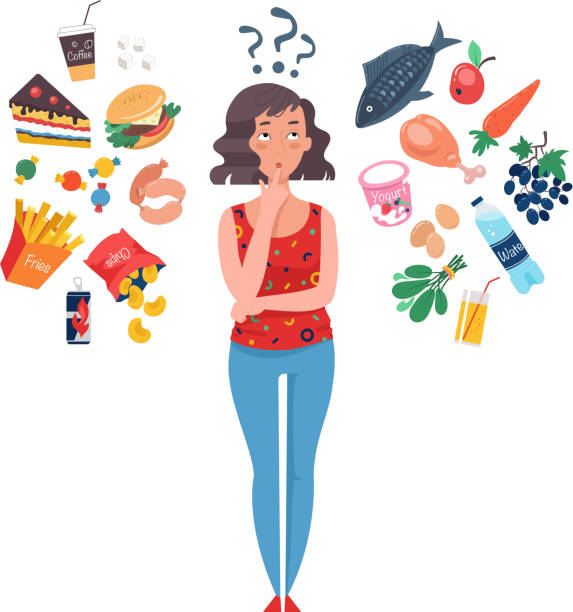 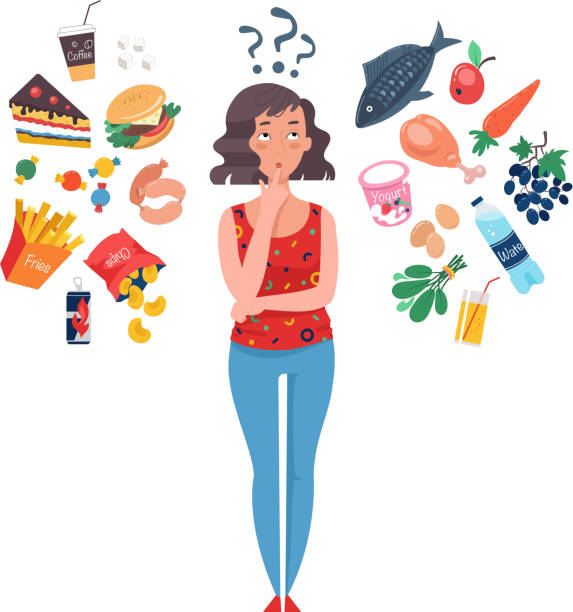 The well-informed consumer choice
Consumers make a well-informed choice when they compare all the costs and benefits for each relevant alternative solution for their consumer problem and choose the one that maximizes their utility (have the maximum of benefits for the minimum of costs).
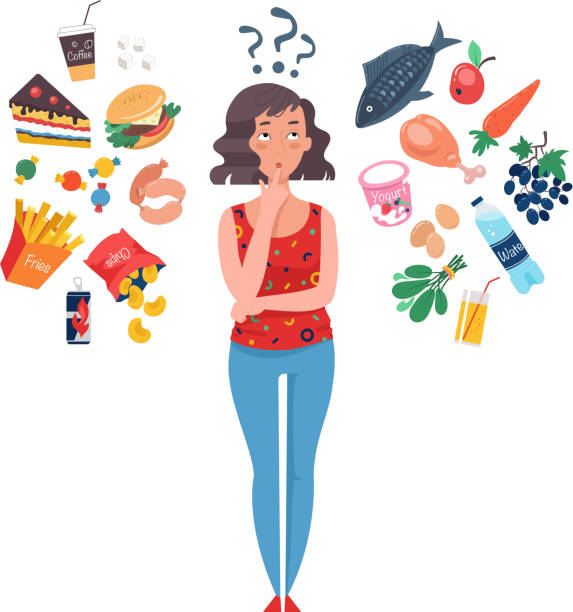 The easy consumer choice
Consumers adopt easy choices (fast) when a previous learning process has been taken place or when choice consequences seem unimportant for the individual. Easy choice is satisfactory in a stable context.
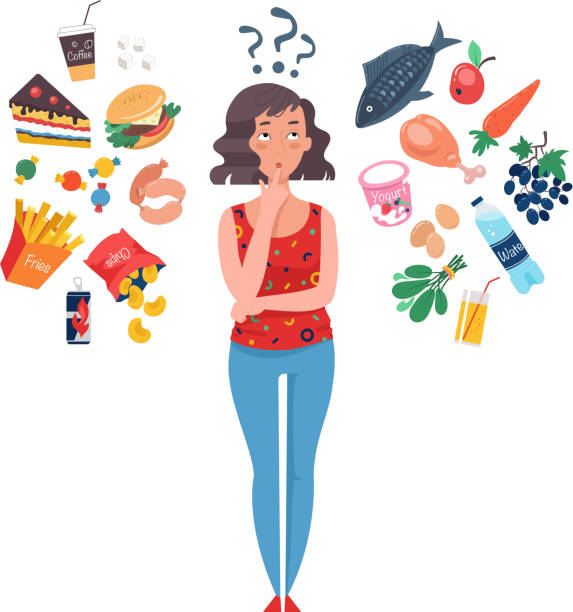 The role context plays on consumer choice
The context of consumer choices has two main dimensions:
The subjective context of the individual consumer.
The objective context of choice, i.e. the structure in which the choice takes place.
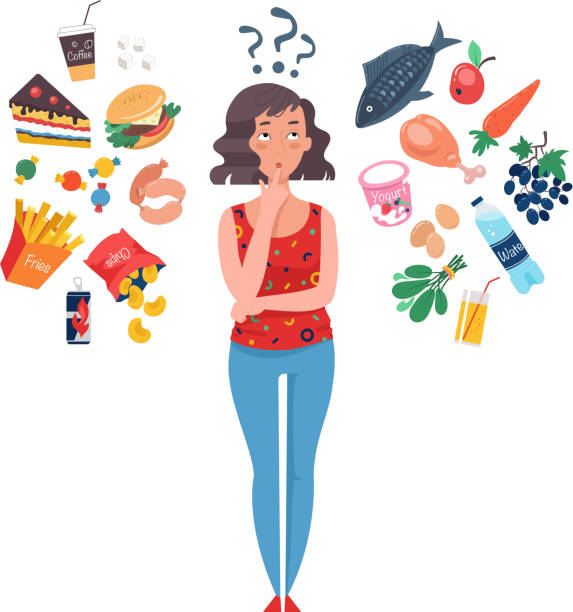 The role context plays on consumer choice
The subjective context of the individual consumer is made of the following: 
Socio-demographic characteristics of the consumer
Health condition of the consumer
Level of knowledge and experience on the subject of choice
Consumer’s cultural background and lifestyle
Consumer’s self-image and identity
Consumer’s place in his/her social network (family, friends, reference groups)
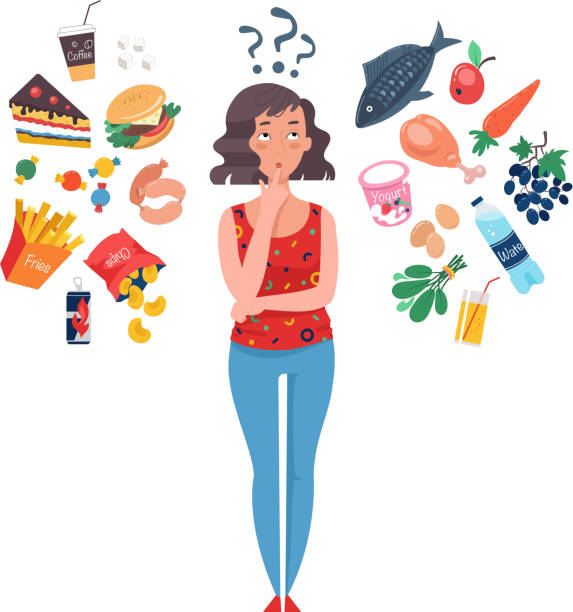 The role context plays on consumer choice
The structure in which the choice takes place:
The shopping environment in itself (the physical characteristics of the shop)
The time available for making choices/purchases
The time of the day when purchases are made
The information offered in the shopping environment and the implicit messages sent through the information offered
The types of interactions (with people or machines) allowed by the shopping context
Etc.
LEARNING
Output
Level of satisfaction
Input 
Information
LEARNING
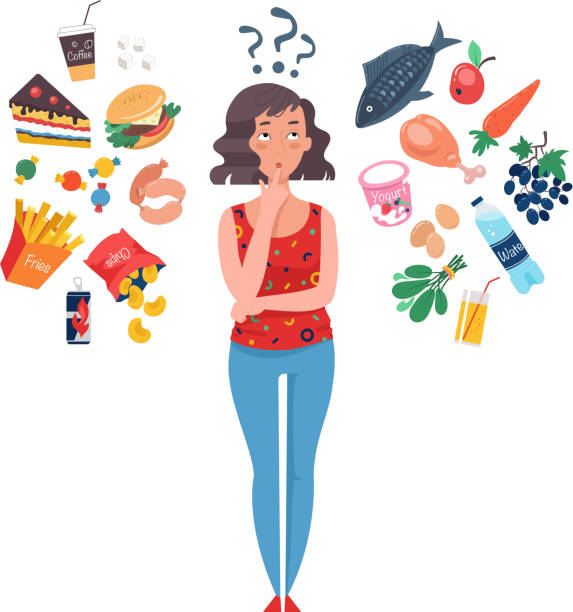 Well-informed Choice
Choice Easy to Replicate
Linking well-informed and easy choices
INITIAL CHOICES
HABITUAL CHOICE
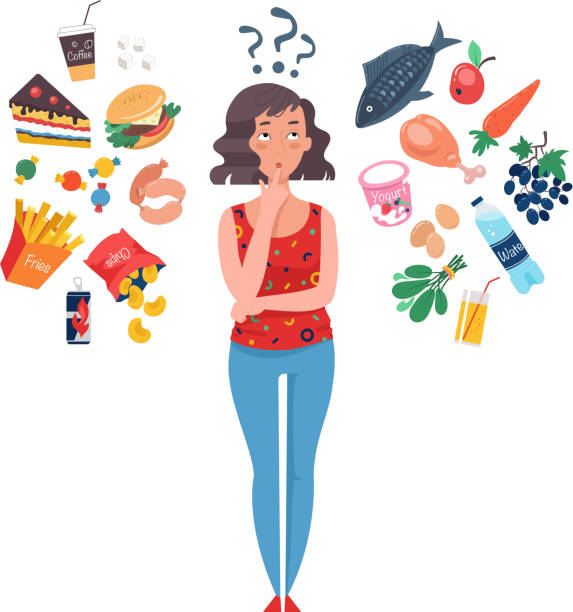 Habitual choices
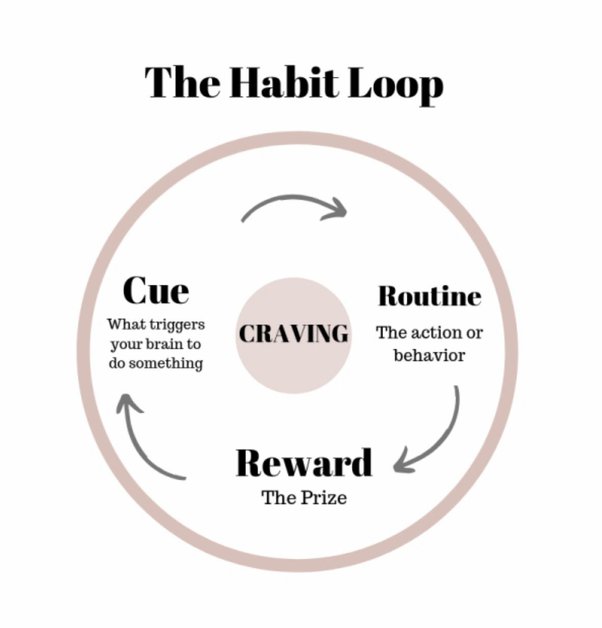 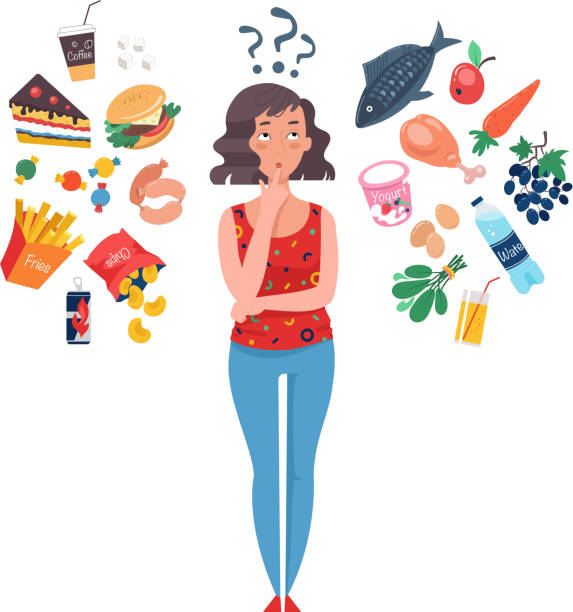 The dilemma between easy and well-informed choice in the food shopping context
Currently the shopping context only stimulates easy choices and labels can continue to promote this idea
The high pace of changes in consumers life also promotes  easy choices
The high rate of noncommunicable diseases truly makes consumers reconsider their easy food choices

Consumers should be enabled the break down the micro-decisions that have led to the easy choice, reconsider input information and make a new informed choice when needed.